Getting Started
[Speaker Notes: 介紹兩個簡單的排序法，然後比較優劣]
2.1 Insertion Sort: 能有效率地排序小數字的演算法
範例:
524613
254613
245613
245613
124563
123456
Getting Started
2
[Speaker Notes: 從左到右掃瞄一遍，掃到某個數字的時候，
就從那個數字往左檢查，插入適當的位置。]
2.2 Analyzing Algorithms
 
RAM: Random-access machine, 在此機器上執行記憶體存取只需一單位的時間，且指令是依序一個一個執行。
 
Running time: 執行的步驟的總數量，以 input size 的函數來表示之。
Getting Started
3
範例: Insertion Sort

	Insertion-Sort(A)
	1 for j ← 2 to length[A]
	2 	do key ← A[j]
	3 		►insert A[j] into the sorted			sequence A[1..j - 1]
	4		i ← j – 1
	5		while i > 0 and A[i] > key
	6			do A[i + 1] ← A[i]
	7			i ← i – 1
	8		A[i + 1] ← key
	

T(n) = c1n+(c2+c4+c8)(n-1)+c5       +(c6+c7)
cost
c1
c2

0
c4
c5
c6
c7
c8
times
n
n - 1

n - 1
n - 1



n - 1
Getting Started
4
Best-case:
	Each tj=1. (輸入 A 是排序好的)
	T(n)  =	(c1+c2+c4+c5+c8)n-(c2+c4+c5+c8)
		  =	(n)
			(rate of growth, order of growth)

Worst-case: (upper bound)
	Each tj=j.
	T(n)  =	k1n2 + k2n + k3
		  =	(n2)
Getting Started
5
[Speaker Notes: 最好的情況是當輸入已經排序好的時候，花的時間跟 n 成正比，
最壞的情況則是輸入與最後排序的結果相反，需要花的時間跟 n2 成正比。]
Average-case: (Expected running time)

	Each tj=j/2
	T(n)  =	t1n2 + t2n + t3
		  =	(n2)
			(rate of growth, order of growth)
Getting Started
6
[Speaker Notes: 平均而言，insertion sort 所需要的時間與 n2 成正比。
依照機率來看，當數字 tj 往前檢查的時候，平均會往前跨 j/2 步才會停下來
最好的時候一步就停，最慘的情況則是 j 步才會停。]
2.3 Designing Algorithms

Divide-and-Conquer:

		Divide:(把大問題切成幾個比較小的相同問題)

		Conquer:(解決問題)

		Combine:(把小問題的解合成大問題的解)
Getting Started
7
範例: Merge Sort
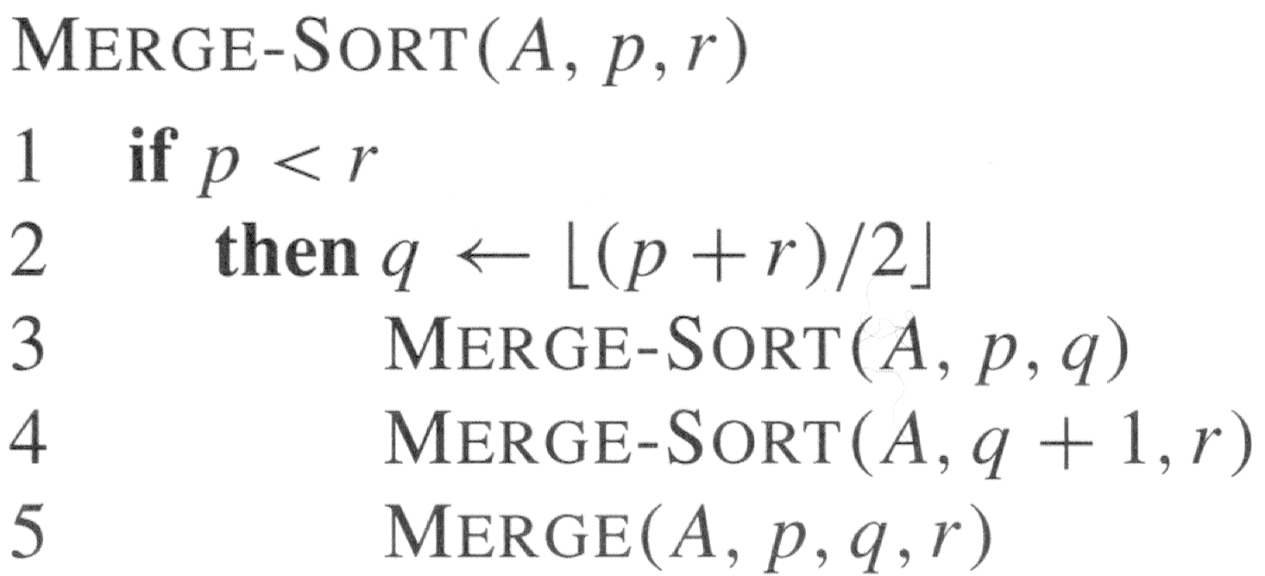 Getting Started
8
[Speaker Notes: Merge sort 是 divide-and-conquer 的經典範例
要排序一堆數字，會先切成好幾段小數字直到切成一個數字為止
然後再合併答案(Merge)，把小問題的解合成大問題的解。]
sorted sequence
12234566
merge
2456
1236
merge
merge
25
46
13
26
merge
merge
merge
merge
5
2
4
6
1
3
6
2
被合併起來的排序好的數列長度會由下往上遞增。(例如：最底層為 1，倒數第二層為 2，最上層則為 8)
Getting Started
9
[Speaker Notes: 最底層排序好的長度是1(我們會有一堆長度是1的排序好的數列)
倒數第二層排序好的長度是2(我們會有一堆長度是2的排序好的數列)
倒數第 k 層排序好的長度是 2k
以此類推，假設有 n 個數字，merge log(n)層就會結束了]
Analysis: (recurrence)

T(n)		=		

			=   (nlog n)
Getting Started
10
[Speaker Notes: 第第三章會教到以及其他符號的定義，
在第四章會教到如何分析recurrence得到T(n)= (nlog n)的結果]
Exercises
Problem 1:
	給定一行文字，請你幫忙列出 ASCII 字元的出現頻率。你可以假設 ASCII 前 32 個字元以及後 128 個字元不會出現。每一行文字的後面可能會以 ’\n’ 和 ’\r’ 結束，但是不用把那些字元考慮進去。

	輸入：會給好幾行文字。每一行的長度最大會到 1000。輸入以檔案結尾為結束。
	輸出：對於每一行輸入，根據出現的頻率高低印出 ASCII 字元的 ASCII 值以及該字元出現的頻率(頻率高的先印)。在每組輸出之間要印一個空行。如果兩個 ASCII 字元有相同的頻率，那麼 ASCII 值比較小的優先印出。
Getting Started
11
以下是一個輸出入的實例:
Getting Started
12
Exercises
Problem 2:
	測量一個序列“亂”的程度的方法是算出有幾對數字不是依照順序排好的。例如，在序列”DAABEC”中，依照上面的度量方法亂度是 5，因為 D 比它右邊的四個字母還大，E 也比右邊的一個字母大。其實這亂度的算法就是這個序列的 inversion 數目。序列”AACEDGG”只有一個 inversion (E 和 D)，幾乎是排序好的；然而”ZWQM”有六個 inversion (幾乎沒有排序，事實上正好是排序好的相反) 。
	你負責要分類一堆 DNA 序列（序列只由 A, T, C, G 四個字母構成）。然而，你不是要根據字典順序排序這些序列，而是要根據他們的”不亂程度”，從”最接近排序好的序列”到”幾乎沒有排序好的序列”依序列出。所有的序列都有相同的長度。
Getting Started
13
Exercises
輸入：第一行是一個整數 M，然後在一個空行之後會接著 M 組測資。在每組測資之間會有一個空行當作間隔。每組測資的第一行包含兩個兩個正整數：n (0 < n ≤ 50) 表示序列的長度；m (0 < m ≤ 100) 表示序列的總數。接下來會有 m 行，每一行都是長度為 n 的 DNA 序列。

	輸出：對於每一組測資，從”最接近排序好”的序列排到”幾乎沒有排序過”的序列。如果兩個序列的亂度相同，先在輸入檔出現的要先印出。
Getting Started
14
以下是一個輸出入的實例:
Getting Started
15